Coordinate Planes
Vocabulary
Coordinate plane: The plane formed by two perpendicular lines called the x-axis and y-axis.

The coordinate plane is divided into four regions.  Each region is called a quadrant.
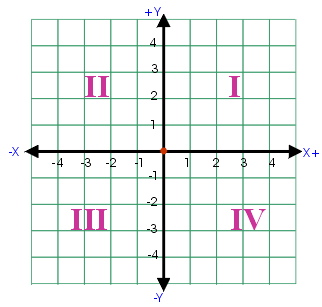 Vocabulary
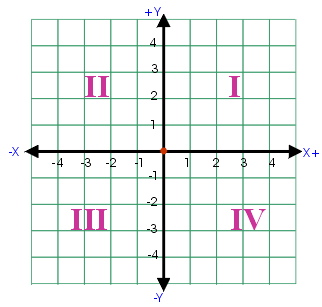 x-axis
origin
x-axis: the horizontal number line.

y-axis: the vertical number line.

Origin: the center of the coordinate plane.  It has coordinates (0, 0).  It is the point where we always start when we are graphing.
y-axis
Vocabulary
Ordered pair: a pair of numbers that represents a unique point in the coordinate plane.  The first value is the x coordinate and the second value is the y coordinate.
Ex. 1: (2, 3) →  2 is the x coordinate and 3 is the y coordinate
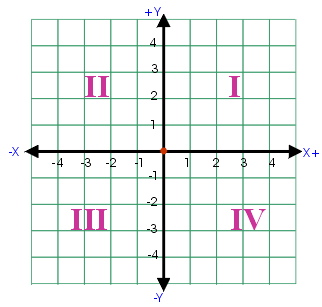 (2,3)
To graph a point in the coordinate plane start at the origin.  
Look first at the x coordinate.  If the x coordinate is positive, move that many spaces to the right.  If the x coordinate is negative, move that many spaces to the left.  
From your x coordinate location look at the y coordinate.  If the y coordinate is positive, go up that many spaces.  If the y coordinate is negative, go down that many spaces.
Now graph the following: A(0, 2), B(4, -3), C(-2, -1), D(2, 3), E(2, 0) and F(-5, 3).
Homework
WS 1-6 a